Solar Physics – under review
Relation between Type II Bursts and CMEs Inferred from STEREO Observations
N. Gopalswamy, W. Thompson, J. Davila, M. KaiserNASA Goddard Space Flight Center, Greenbelt, MDS. YashiroInterferometrics, Herndon, VAP. Mäkelä, G. Michalek The Catholic University of America, Washington, DCJ.- L. BougeretParis Observatory, Meudon, FranceR. HowardNaval Research Laboratory, Washington, DC
STEREO SWG February 3-5, 2009 Pasadena
Motivation
CME leading edge at metric type II burst onset: the height of shock formation
LASCO: CME leading edge associated with ~130 limb type IIs 2.2 Ro [Gopalswamy et al., 2005, JGR] – extrapolation of height-time
~1.6 Ro for type II bursts in GLE events
Exploit COR1 capability: minimal or no extrapolation (FOV inner edge ~1.4 Ro)
LASCO/C2 misses the early evolution
Explain the universal drift-rate spectrum
Motivation:CME height at metric type II onset is generally extrapolated. SECCHI/COR1 can solve this problem
More type II bursts have spatial 
overlap with CMEs
Gopalswamy et al. 2005
[Speaker Notes: One of the major advantages of SECCHI is the inner edge of the fov closer to the sun. More type II bursts have spatial overlap with CMEs]
Onset of Shock, Type II, Particle Release
1.6 Ro
4.4 Ro
5.6 Ro
7 Ro
Type II
>40 MeV
>13 MeV
GLE
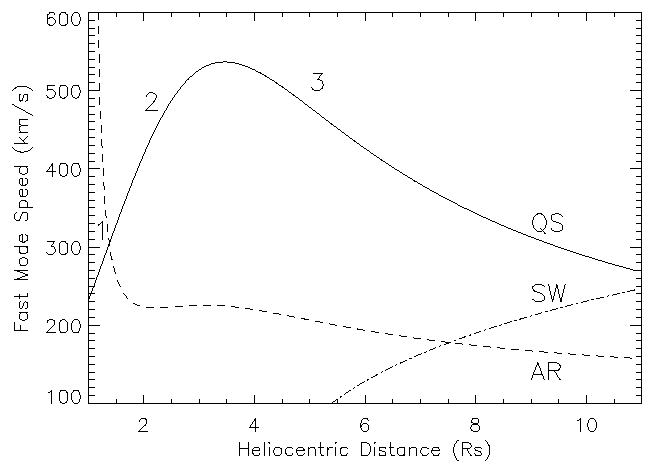 DH
Fast Mode Speed (km/s)
Heliocentric Distance (Rs)
Gopalswamy et al., 2001, 2008
Speed increase in the metric corona
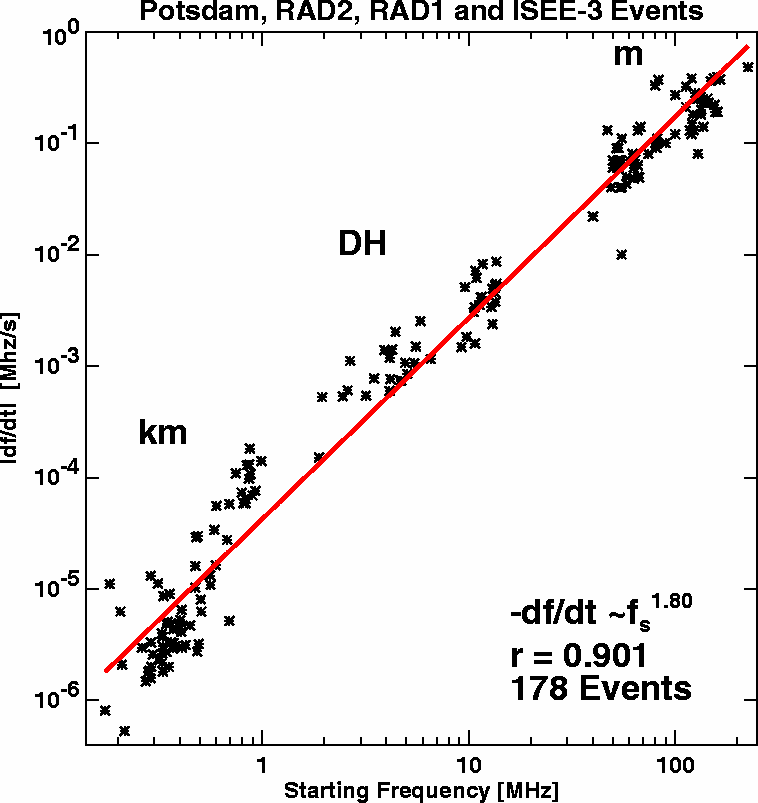  = 1.4
|df/dt| ~ f 
 = 2.3
Aguilar-Rodriguez et al., 2005; Vrsnak et al., 2001
Overview
10 m type IIs 
6 had SWAVES (DH)
1 m to km (interplanetary)
8 in 2007
2 in 2008
Mostly small S/C separation
(0 – 50 degrees)
No type II since 4/26/08
Metric type II and CME Properties
General Results
Extremely weak flares: 4 B, 5 C & 1 M
Energetic CMEs: < VLASCO > ~774 km/s, W ≥66o
Vm ~ 534 km/s VDH 808 km/s Vmkm 1367 km/s
VCOR1 < VLASCO    [2 exceptions: 1 impulsive]
Six of the 10 metric type II bursts had CME observation when the burst was in progress
Metric Type II
118 MHz
25 MHz
00:52
01:12
01:22 DH Type II end
df/dt ~0.1 MHz/s
SWAVES Type II
H
F
DH Type II
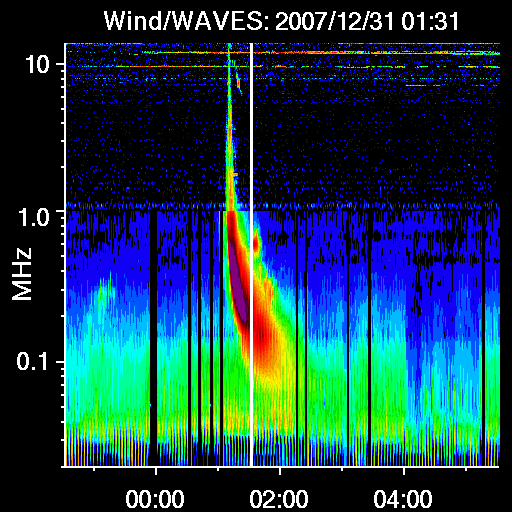 Type III
Shock?
Type II
CME at the Time of Type II
- 01:12
2007/12/31 COR1 & EUVI
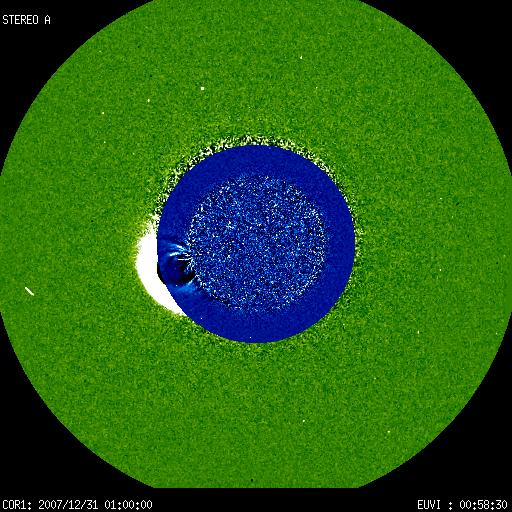 SA
Shock
DH
CME
COR1 01:00:00
171 00:50:30
1.4 Ro
SA, E, SB View: E101, S08E81, E58
COR1 + EUVI 284 images of the CME
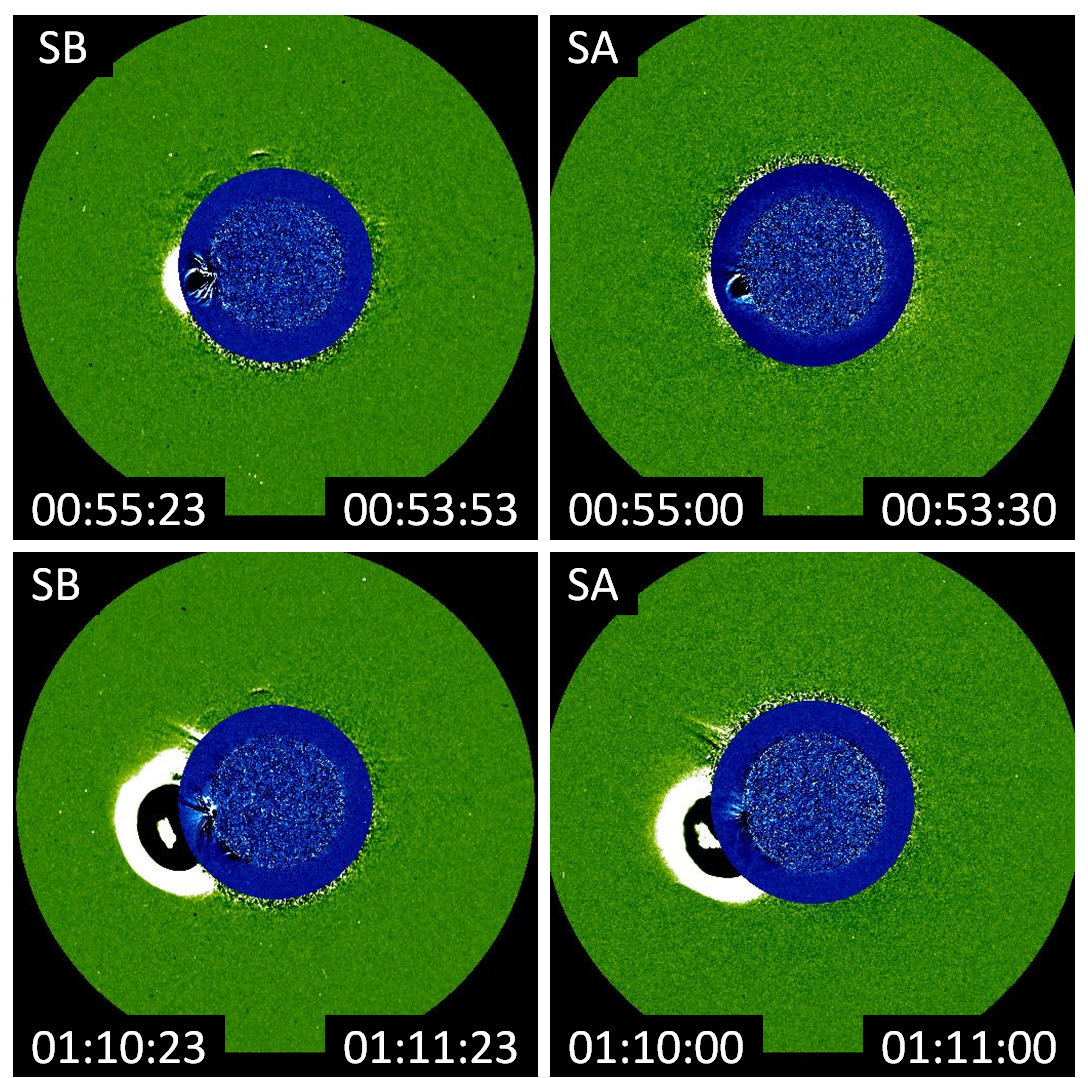 LE 1.77 Ro
LE 1.6 Ro
COR1/EUVI images available at 
several  instances during type II

The CME was in the height range
1.4 – 3.3 Ro when the type II 
started in the metric domain and
ended in the DH domain

Disturbances around the CME became
clear after the type II ended
m-type II Start
LE 2.51Ro
LE 2.4 Ro
m-type II End
Disturbance Surrounding the CME
2007/12/31 COR1 & EUVI
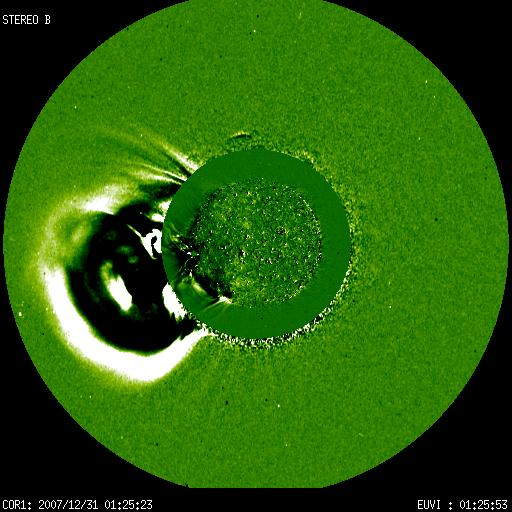 SB
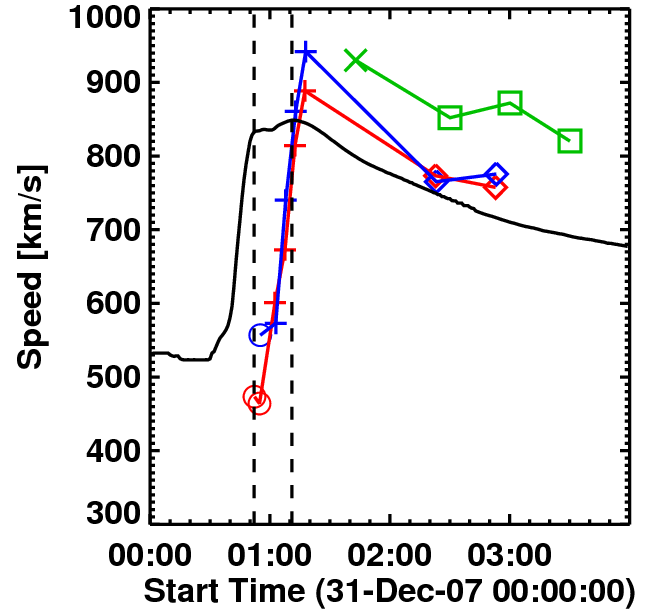 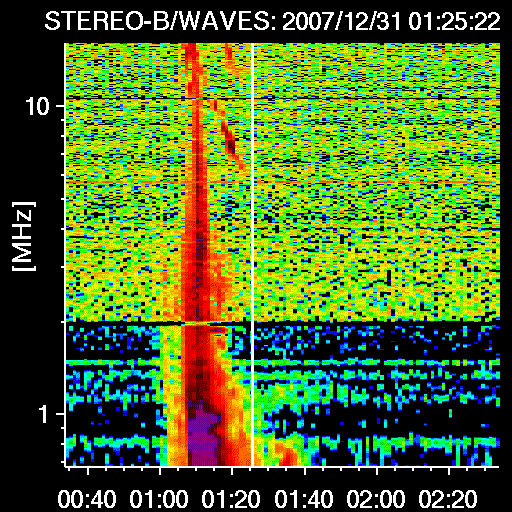 A
C
DH end
B
COR1 01:25:23
195 01:25:53
CME Speed & Va Profiles
Speed peaks at 1:20 UT
CME
DH end
1:22 UT
Va
Alfven Speed can vary by a factor of 5
N = 3.3×105 r–2 + 4.1×106r–4 + 8.0×107 r–6 cm–3
2 G, 1x
Speed increase in the metric corona
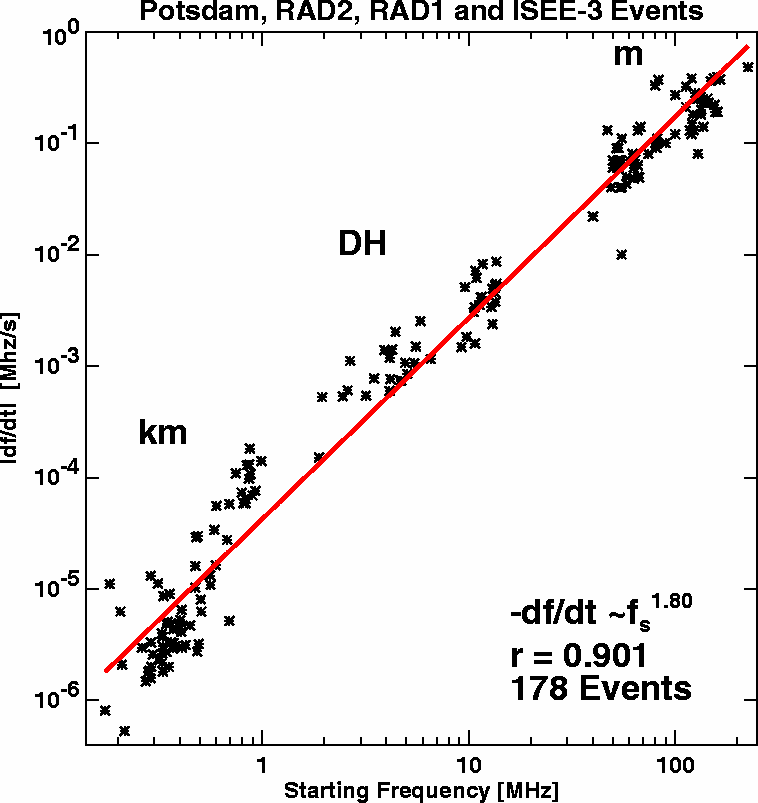 Shock travels with a speed V  emitting at successively   lower f determined by the local  plasma density: 

n ~ r-   or f ~ r-/2

|df/dt| = V(df/dr)  ~ Vf(+2)/  = Vf2 
if V=const. &  =2 (Vrsnak et al., 2001)

V may be slowly varying far away from the Sun, but not in the COR1 FOV

=2 may not be true

Deviations imply speed increase near the Sun and decrease in the IP medium
 = 1.4
|df/dt| ~ f 
 = 2.3
Drift – Rate Spectrum (metric)
If speed varies as  V~r- ~ f2/   [since f ~ r-/2 ]

|df/dt| ~ f ( +2+2)/  = f   with  = ( +2+2)/
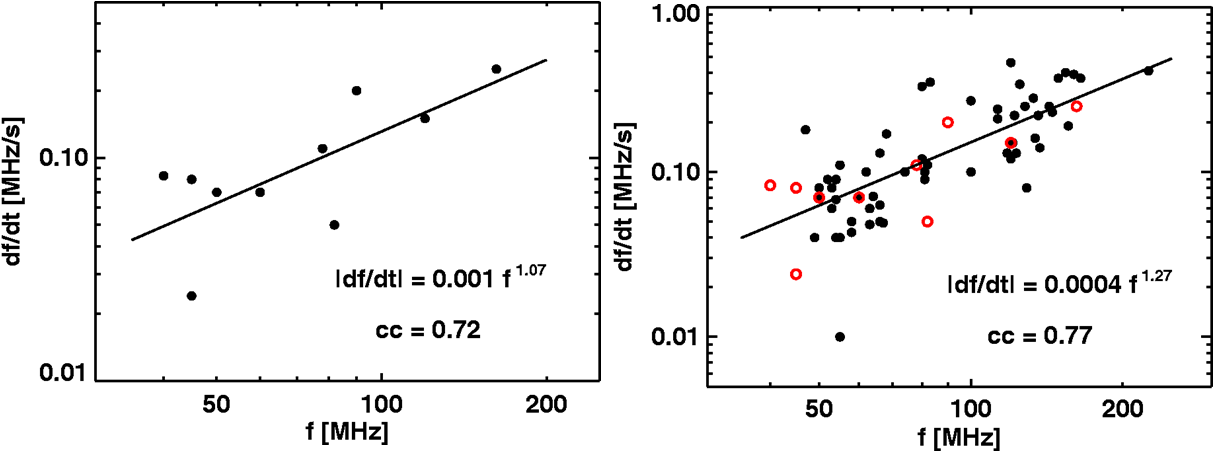 = ( +2+2)/
β = - 0.79   = 1.04    for  = 6
β = - 0.86   = 1.05
Consistent with the observed  = 1.07
β = - 0.79
β = - 0.86  STEREO A Limb View
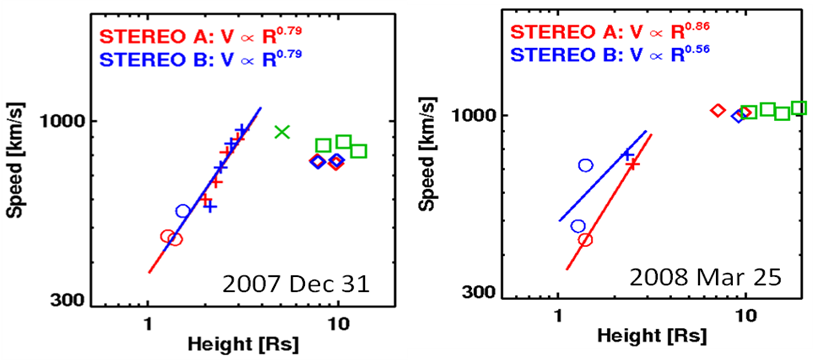 Low frequency Part
If speed varies as  V~r- ~f2/   [since f ~ r-/2 ]

|df/dt| ~ f ( +2+2)/  = f   with  = ( +2+2)/
IP Type II
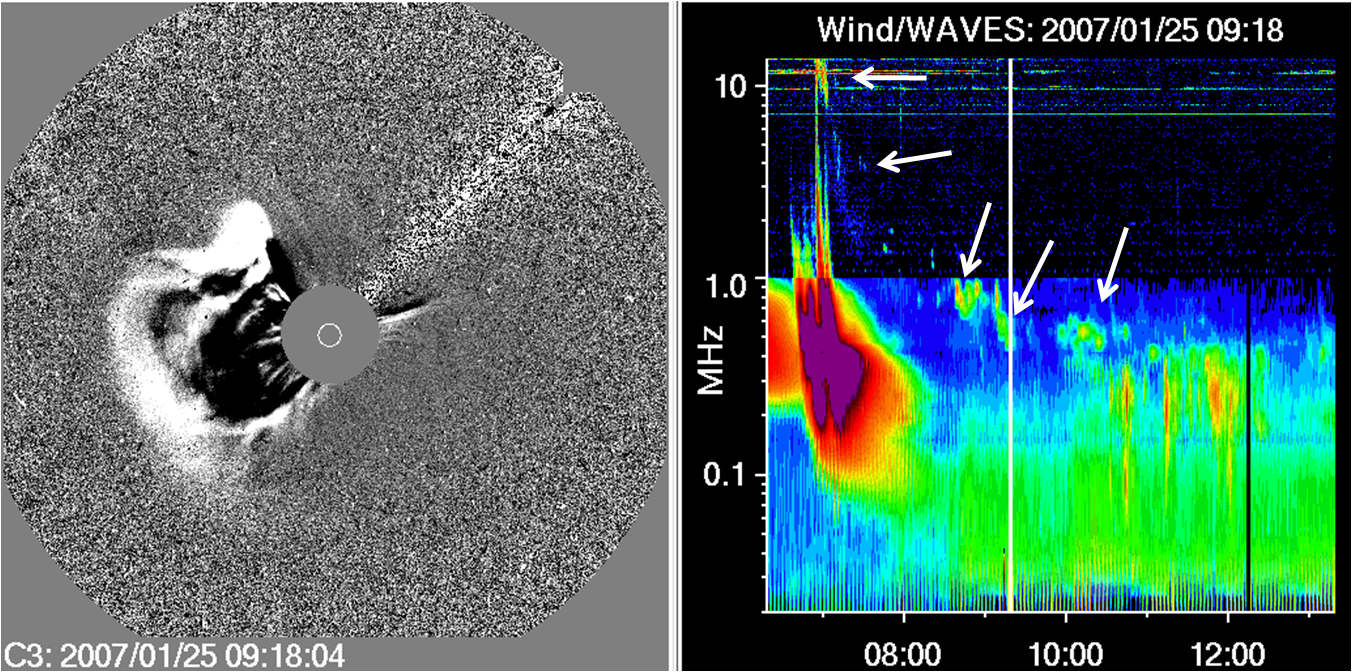 Type II
Type II not Reported!
40 – 24 MHz   0.08 MHz/s
metric to kilometric Type II
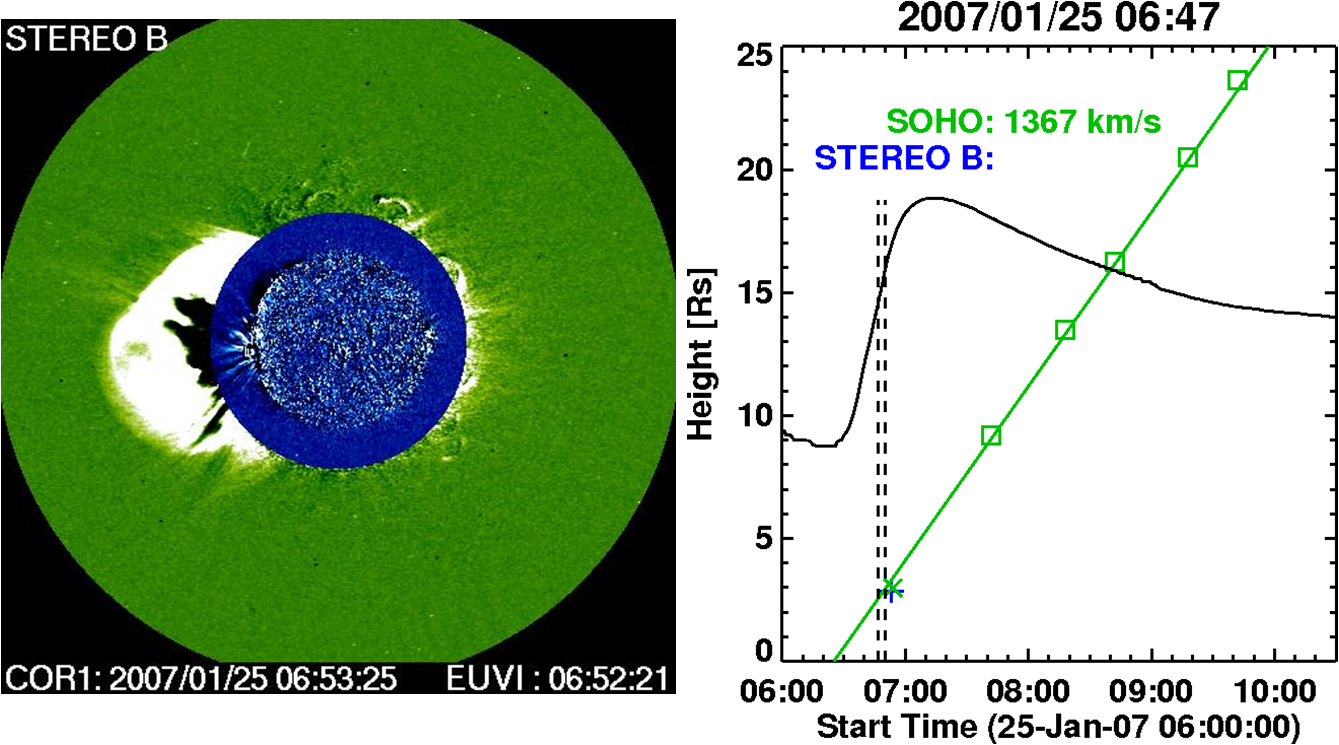 Combining dynamic Spectrum with CME Height –Time
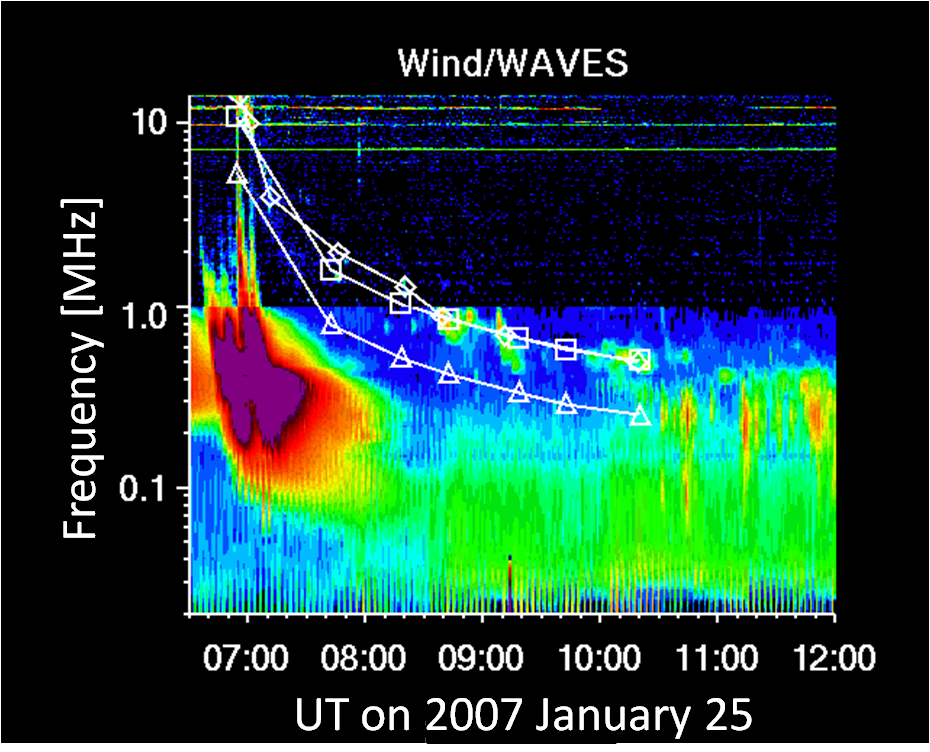 Frequency of emission
~ CME leading edge
H
F
= ( +2+2)/
β = 0.12   = 1.97    for  = 2.32
Consistent with the observed  = 1.85
β = 0,  = 2   = 2  Speed is ~constant within C3 FOV
 = +0.12
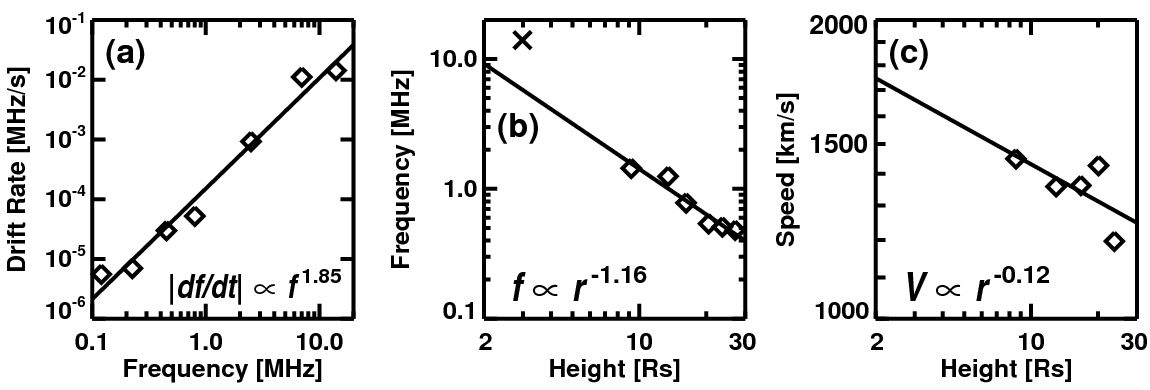 Confirms  r dependence
of density.  = 2.32
Try this with HI
Impulsive Event
IZMIRAN
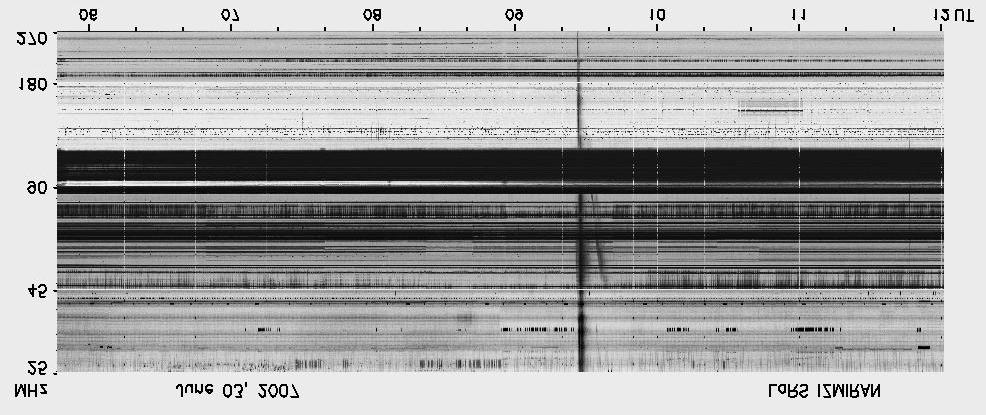 H
F
2007 June 3
Impulsive Events
CME observed when metric type II in progress
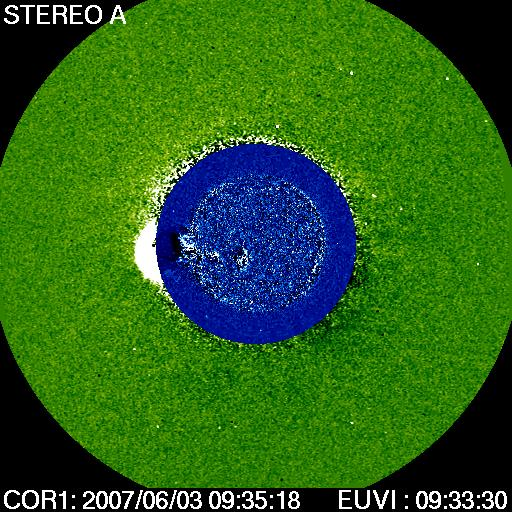 F
DH end
09:54 UT
CME at a height of 1.87 Rs @09:33
[Speaker Notes: (left) The 2007 June 3 CME in the COR1 FOV imaged during the metric type II burst. The superposed EUVI difference image shows a bubble shaped dimming region, which roughly underlies the COR1 CME. (right) the composite height-time plots from SA, SB, and SOHO. The COR1 image on the left is the only time the CME was observed during the short-lived type II burst. However, the EUVI shows the CME in several frames (shown by circles). The CME originated close to the east limb, so the projection effects are minimal. The average speeds from the three sets of data agree well with each other.  However, the speed seems to vary rapidly within the COR1 FOV (see next Fig.).]
Impulsive Events
CME peak speed at 1.5 Ro!
Type II start near flare peak, speed peak
Speed drops from 
~925 km/s to 700 km/s
during m type II and
~500 km/s at end of DH
DH
Close connection between CME speed and SXR flare light curve even for an impulsive event
[Speaker Notes: Speed as a function of radial distance (left) and time (right) for the 2007 June 3 event. A combination of the EUVI and COR1 data shows that the CME reached a very high speed early on, just before the start of the metric type II burst and then drops to ~400 km/s before the CME crossed the COR1 FOV. The sudden drop in speed  is consistent with the impulsive flare as seen from the GOES soft X-ray light curve (right).  The speed in the outer corona  (393 km/s) was less than the speed in the COR1 FOV.]
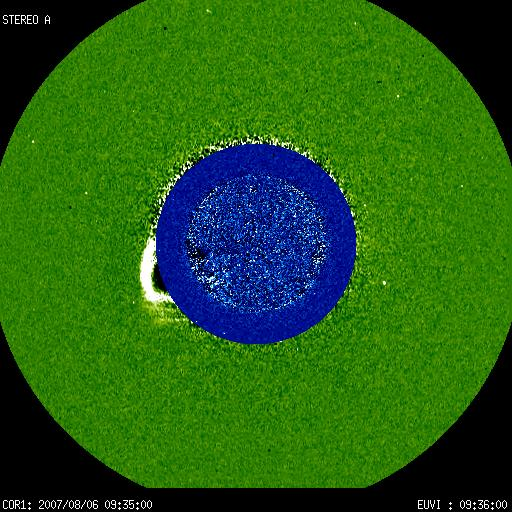 Summary
Metric type II burst starts at a height where the VA is minimum (~1.4 Ro)
The CME height at type II onset ~1.5 Ro compared to 2.2 Ro from LASCO
Min to Max density variation (factor of 4)?
LASCO does not capture initial speed variation?
Type II ends when the shock becomes subcritical or dissipates
Deviations from the universal drift rate spectrum are a direct consequence of the CME speed increase in the inner corona and decrease in the IP medium
GOES light curve and CME speed follow each other even for impulsive flares
Double Peak in the 20071231 Event
http://cdaw.gsfc.nasa.gov/pub/yashiro/stereo/movie/20071231_cor1rdswaves.html